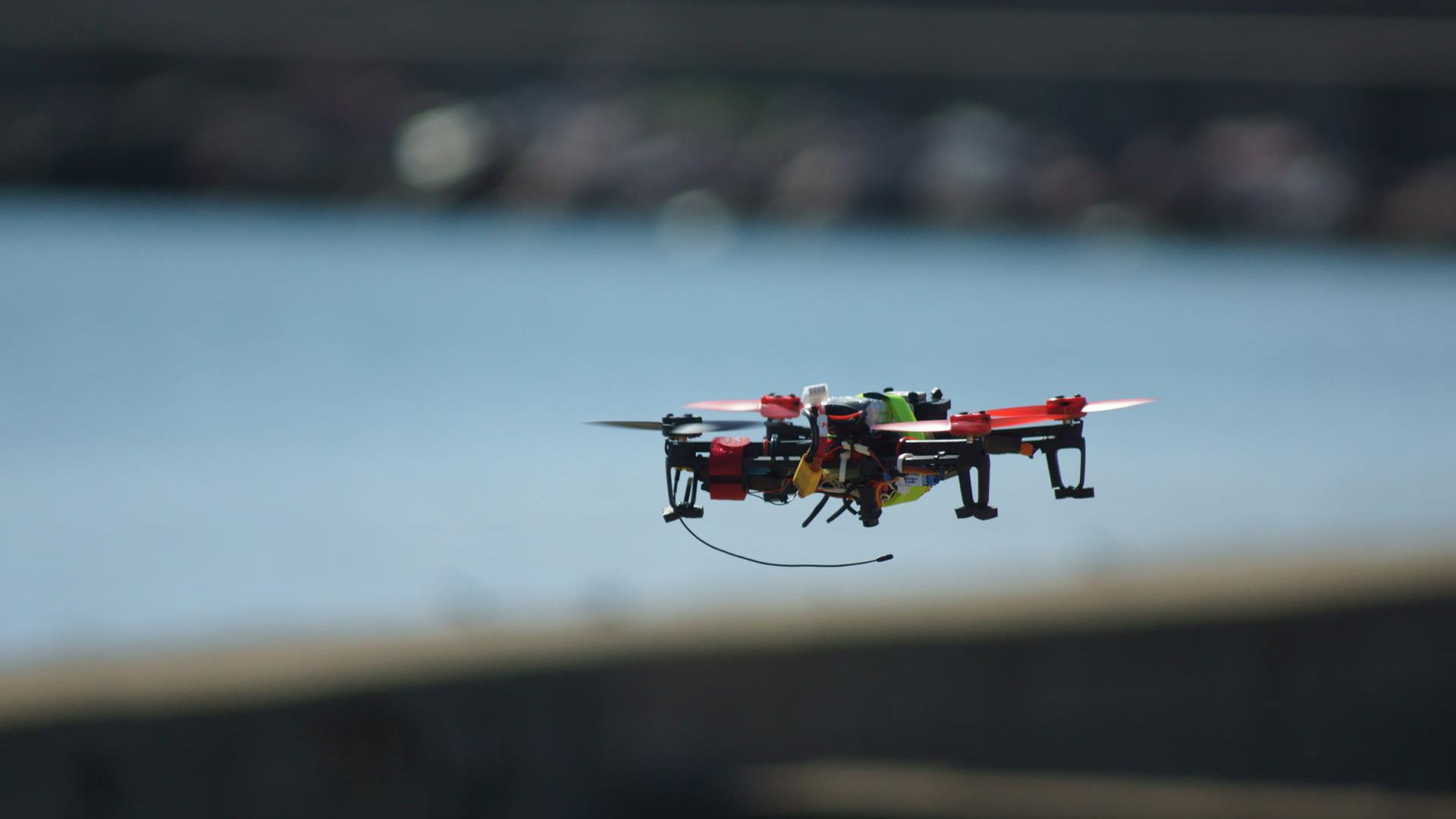 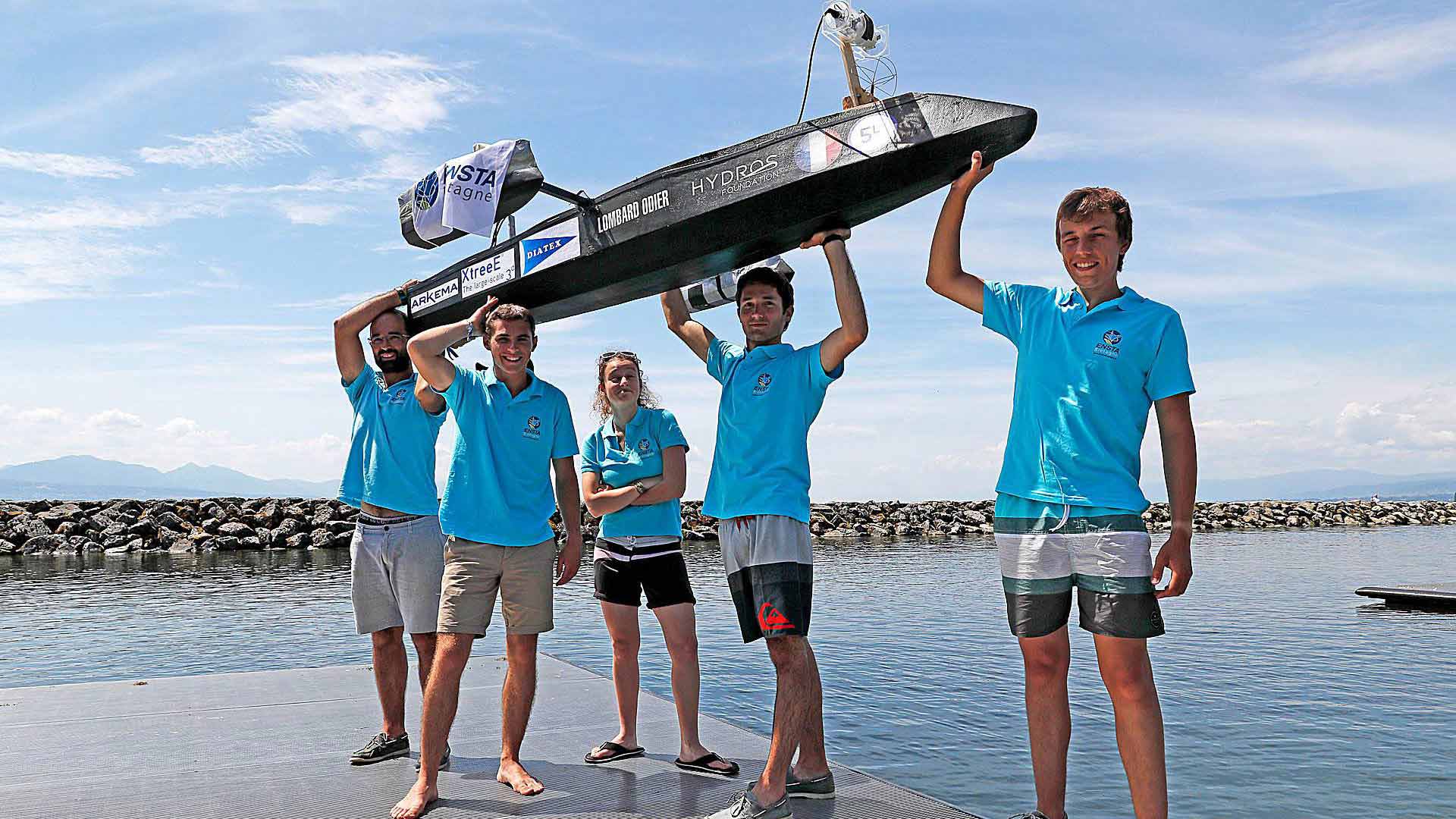 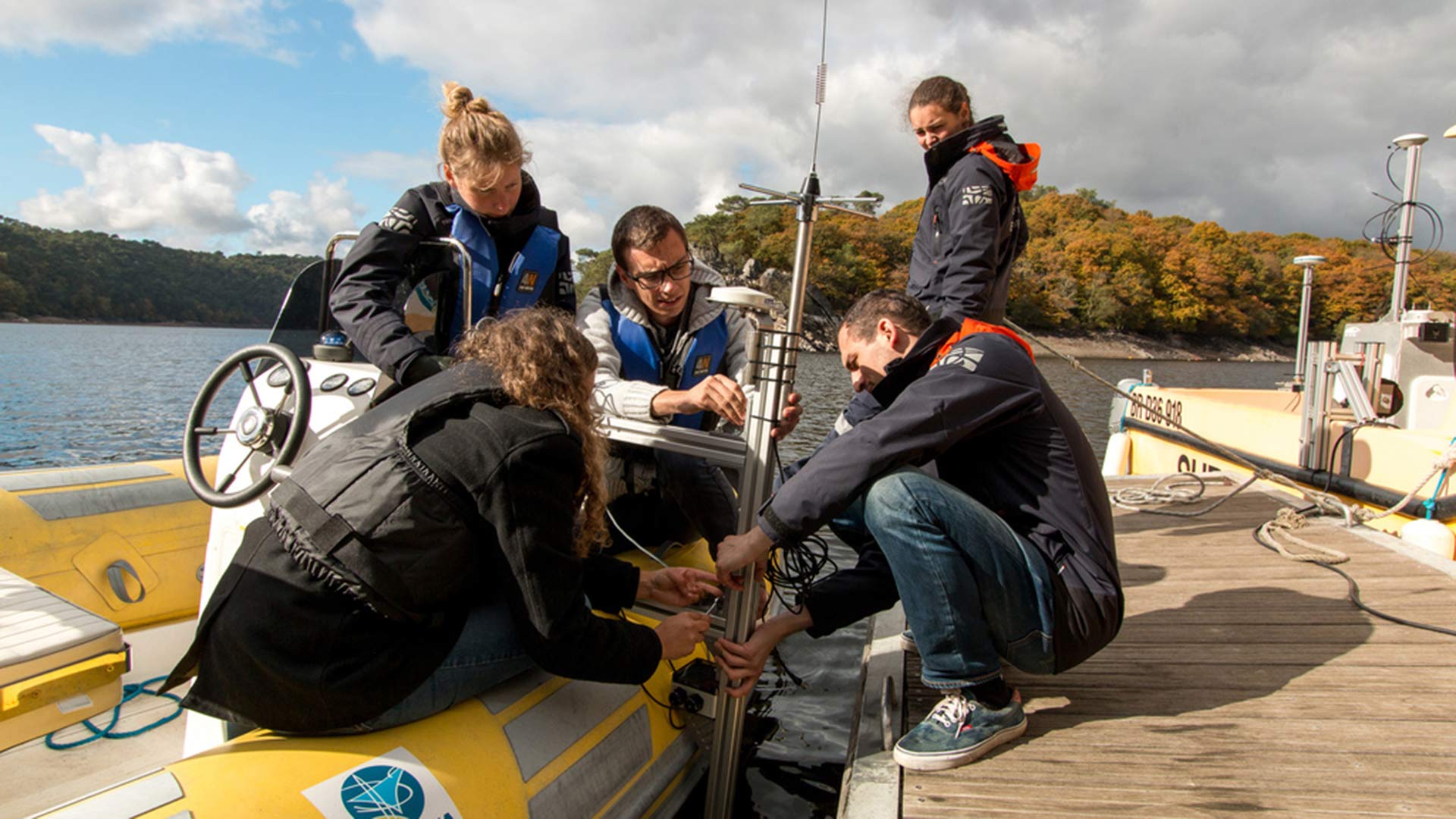 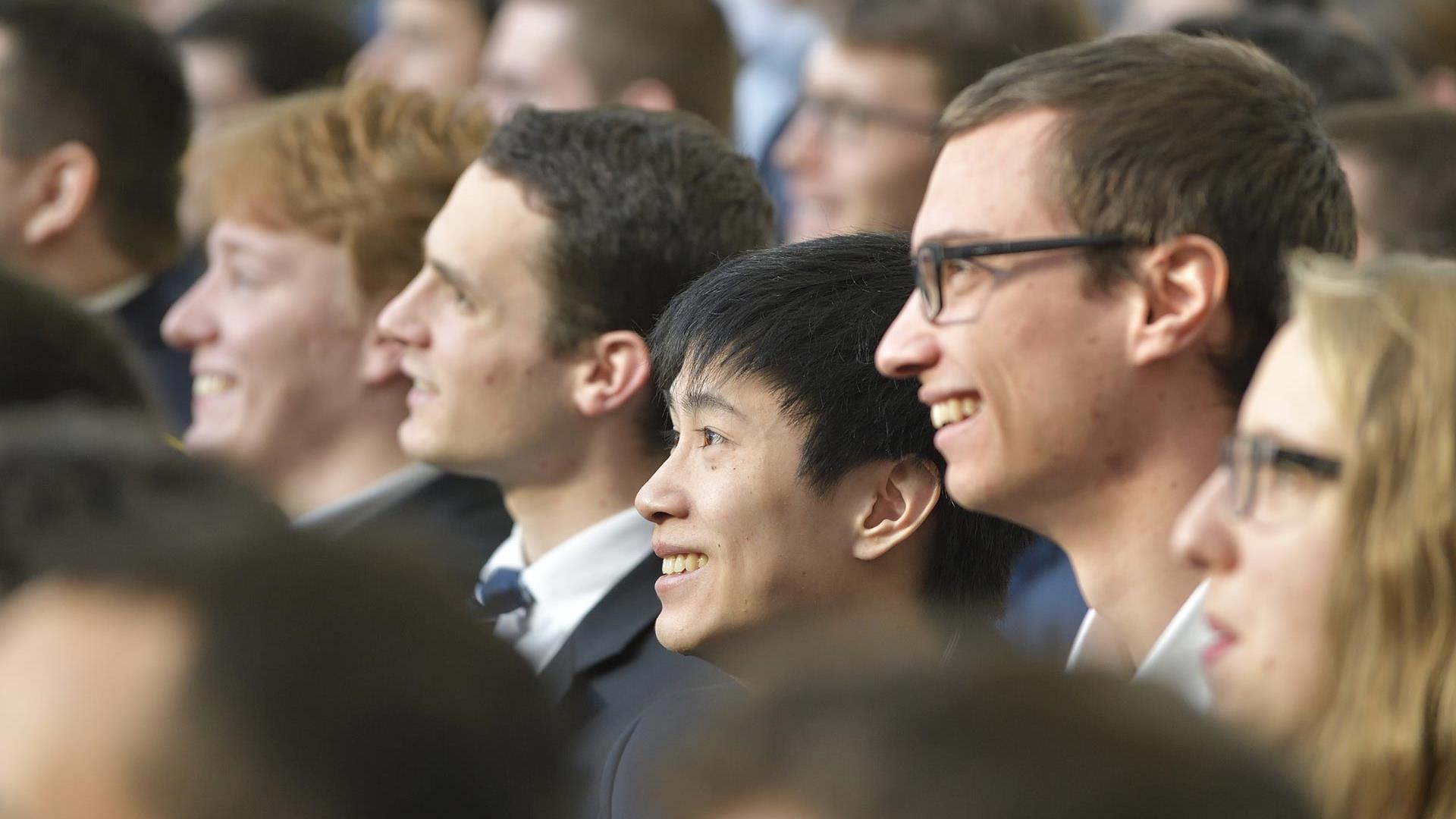 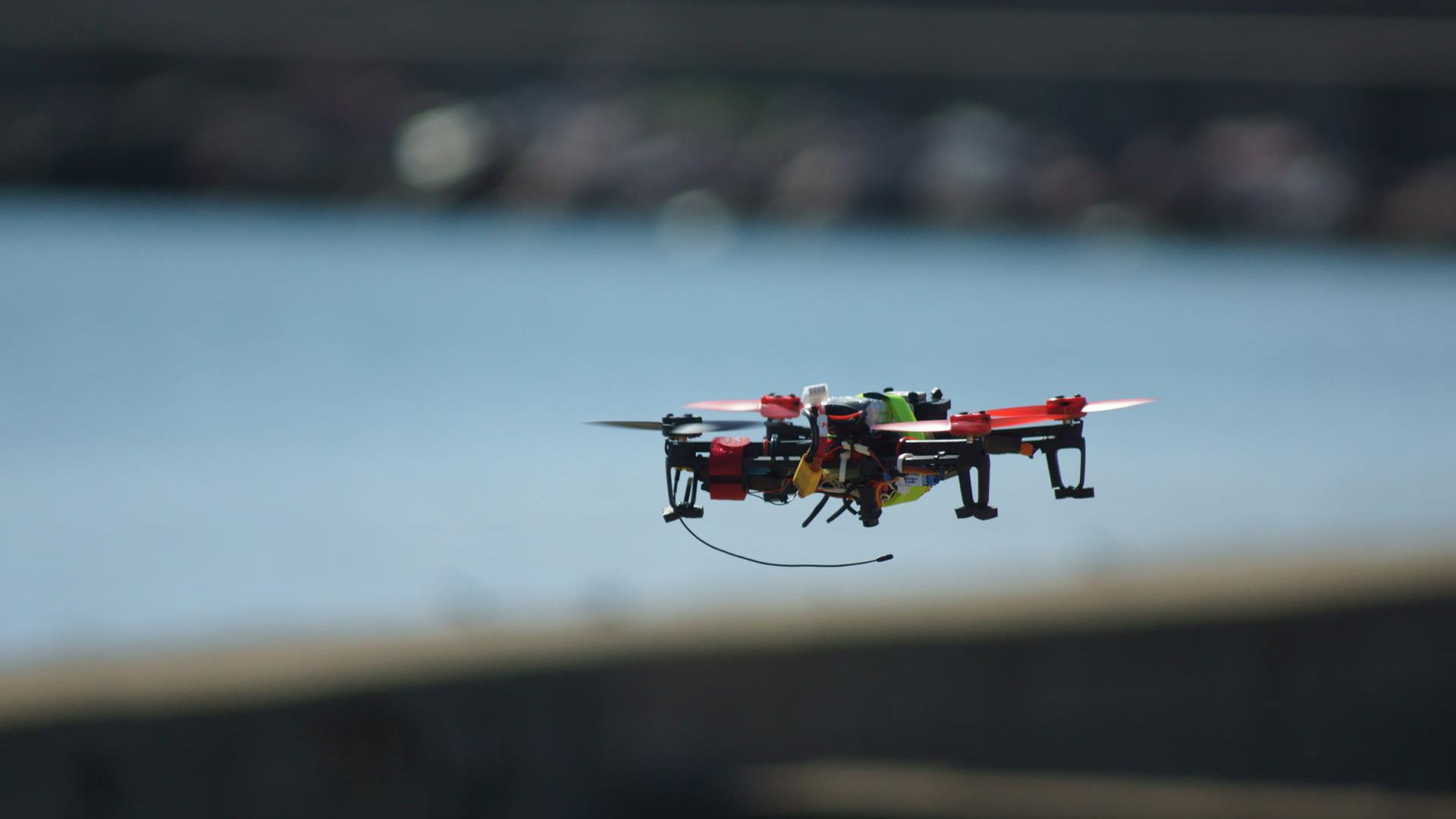 ENSTA Bretagne

GRANDE ÉCOLE D’INGÉNIEURSPLURIDISCIPLINAIRE
► La formation d’ingénieur par alternance (FIPA)
UNE ÉCOLE DE RANG MONDIAL
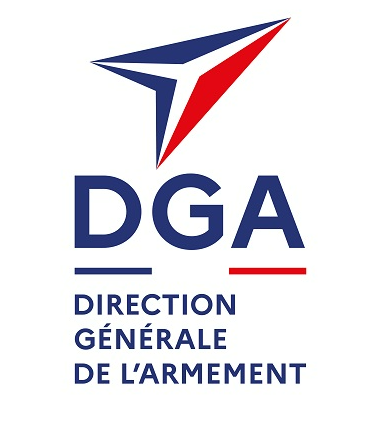 Etablissement public sous tutelle de la Direction Générale de l’Armement, Ministère des Armées
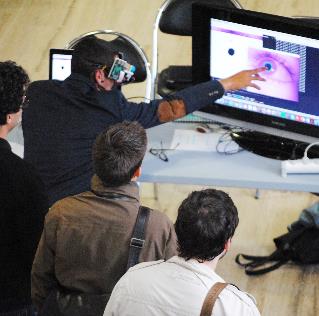 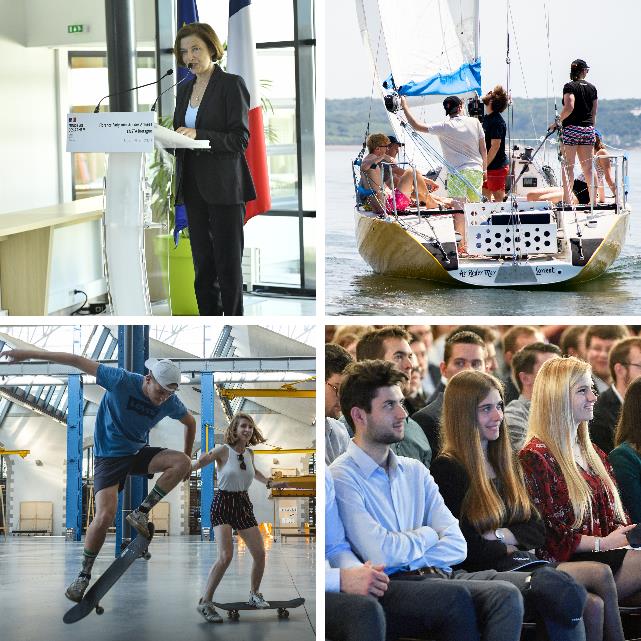 MISSIONS
Former des ingénieurs et des experts opérationnels
Conduire des recherches appliquées
Contribuer à l’innovation dans de nombreux secteurs d’activités
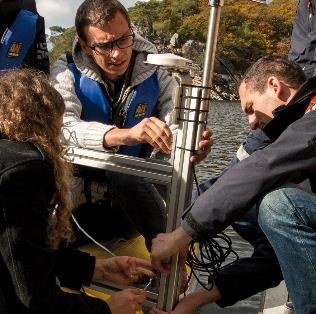 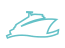 INDUSTRIE NAVALE
ÉNERGIE OFFSHORE
TECHNOLOGIES NUMÉRIQUES, ROBOTIQUE, CYBERSÉCURITÉ, IA
AÉRONAUTIQUE ET ESPACE
INDUSTRIE AUTOMOBILE
ENSEIGNEMENT / RECHERCHE
DÉFENSE / SÉCURITÉ
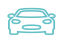 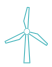 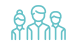 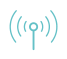 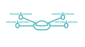 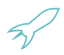 Un réseau de
6 300
anciens élèves
CHIFFRES CLÉSRENTRÉE 2022
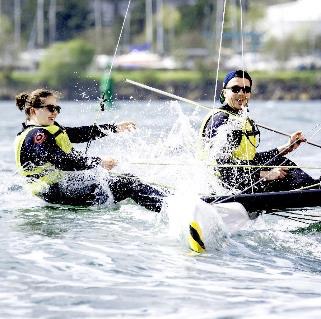 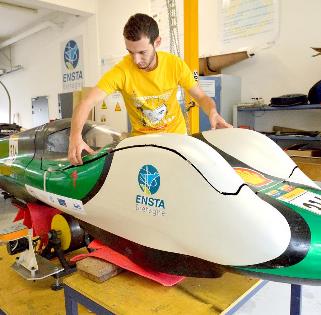 15%
50% des doctorantset 15% des étudiants
d’internationaux
865
125
ENVIRON990ÉTUDIANTS
doctorants
Élèves ingénieurs, masters
et mastères spécialisés
20%
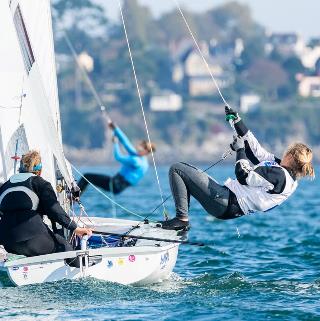 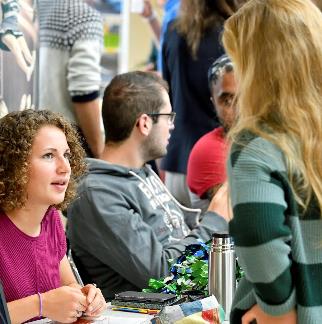 d’élèves ingénieurs militaires
300JEUNES DIPLÔMÉS
dont 250 ingénieurs /an
Formation continue (nombreux stagiaires)
& accompagnement à la création d’entreprise
(10 start-ups)
DES PROFILS ATTRACTIFS
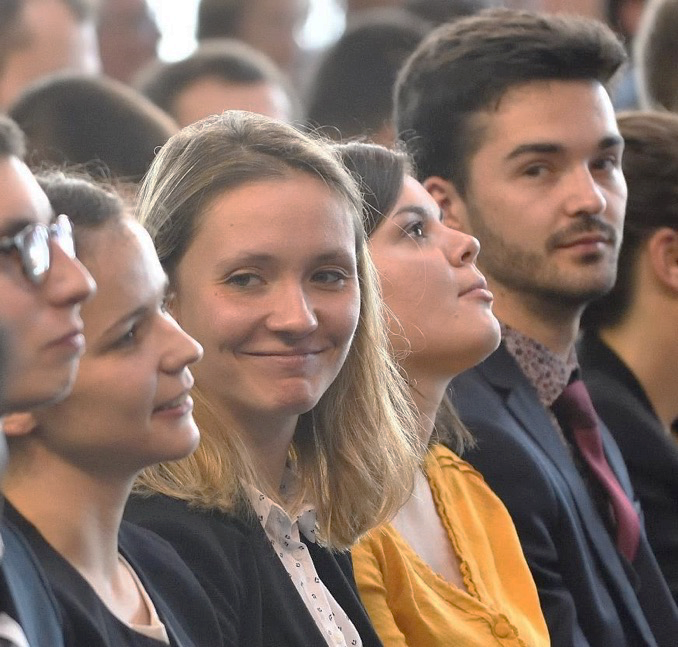 Notoriété exceptionnelle auprès des entreprises
Plein emploi rapide beaucoup trouvent un emploi avant d’être diplômé
LES DERNIERS RECRUTEURS
Airbus, ALTEN, Arkea, Allure Yachting, Cofely Endel-GDF Suez, Cast software, Cegelec Marine, Clemessy, DGA, Damen shiprepair, EDF, Endel Engie, Eneria, Exosun, FEV Europe GmbH, Foselev, IDP France, MBDA, Midipile mobility, Naval Group, Orange Marine, Principia, Renault, Safran, Sanden Manufacturing Europe, Segula, Stellantis, Technip, Thales, Vulcain Ingénierie, Windelo…
UNE ÉCOLE À TAILLE HUMAINE
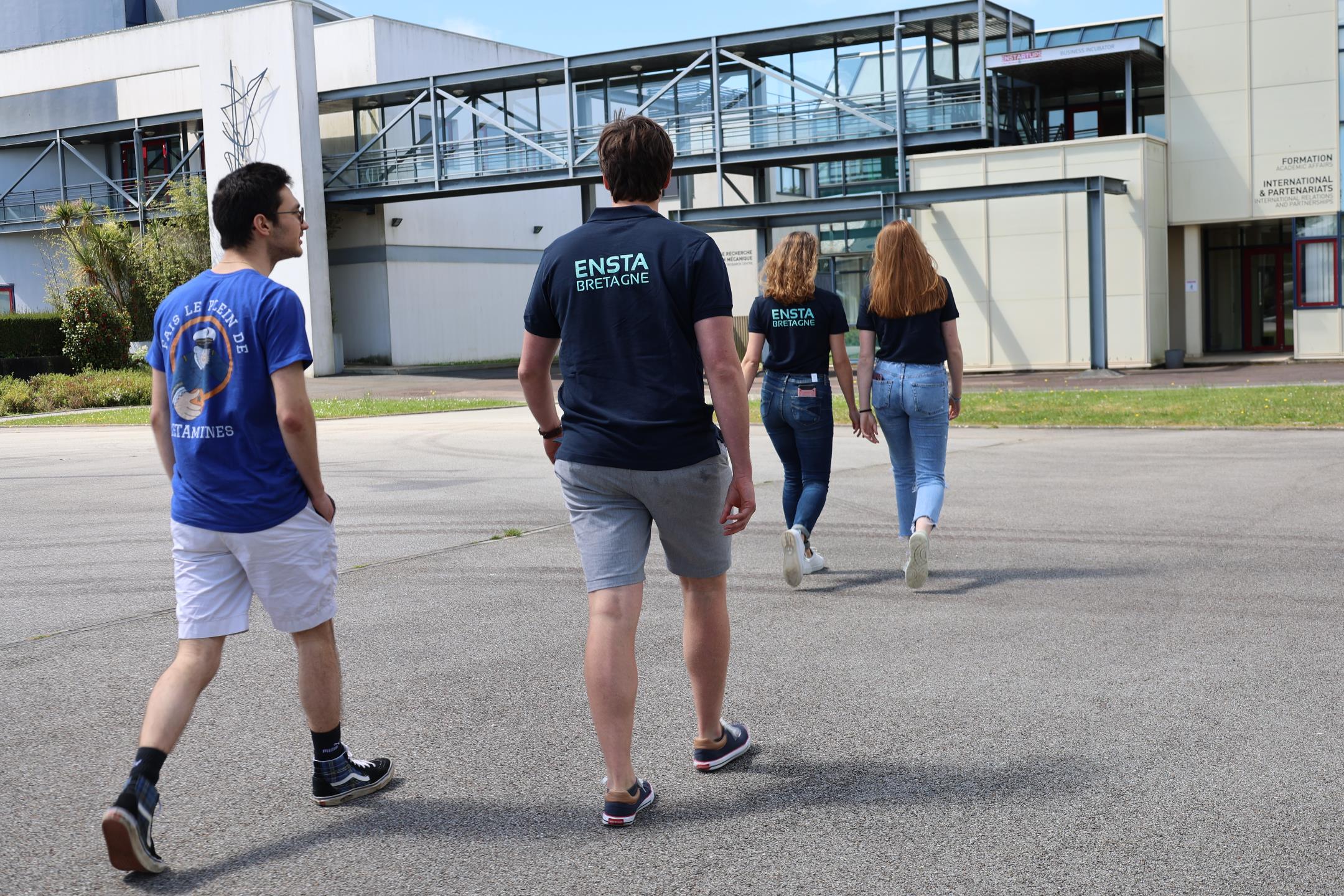 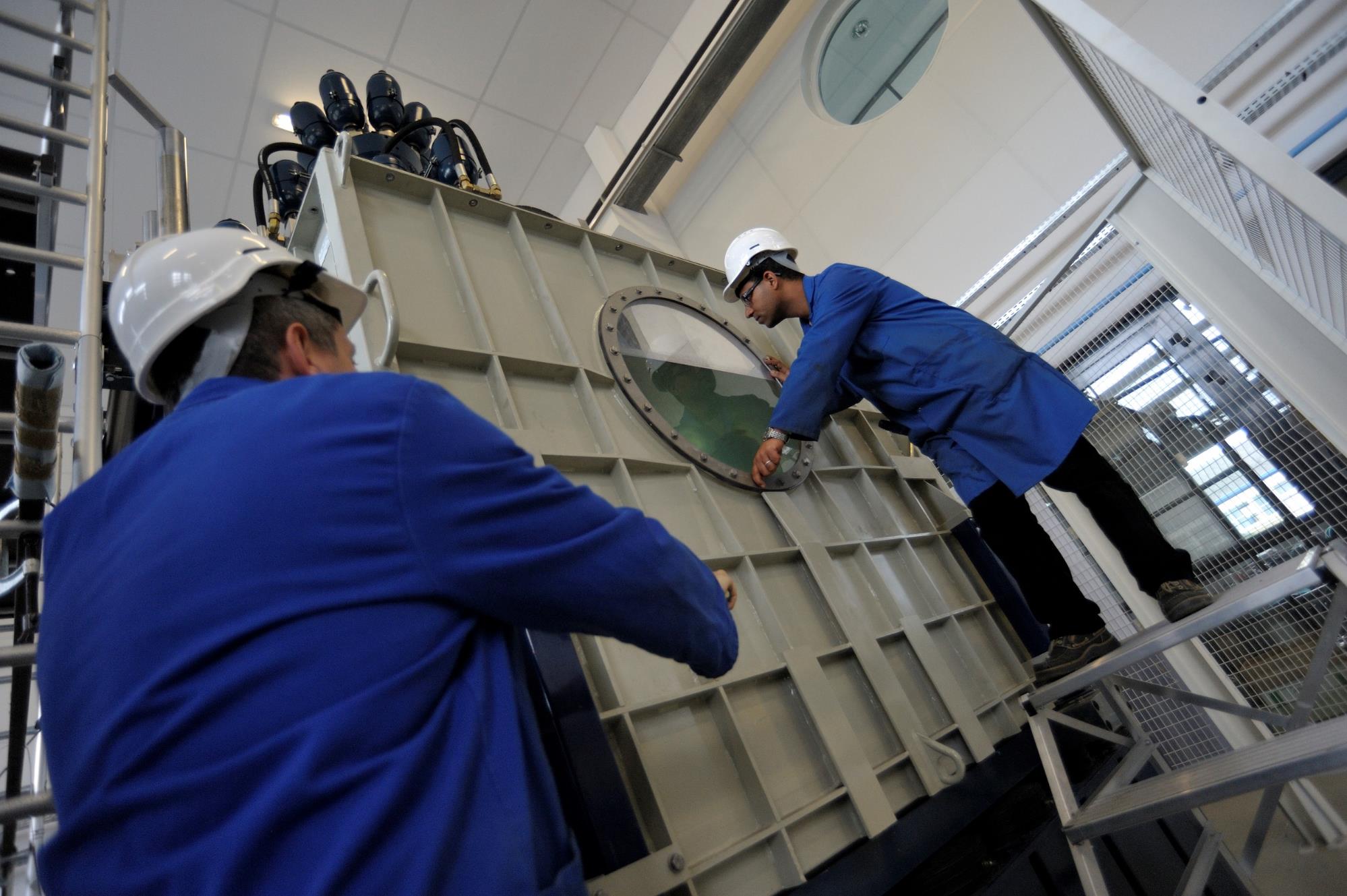 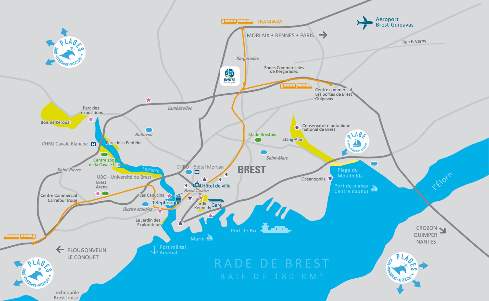 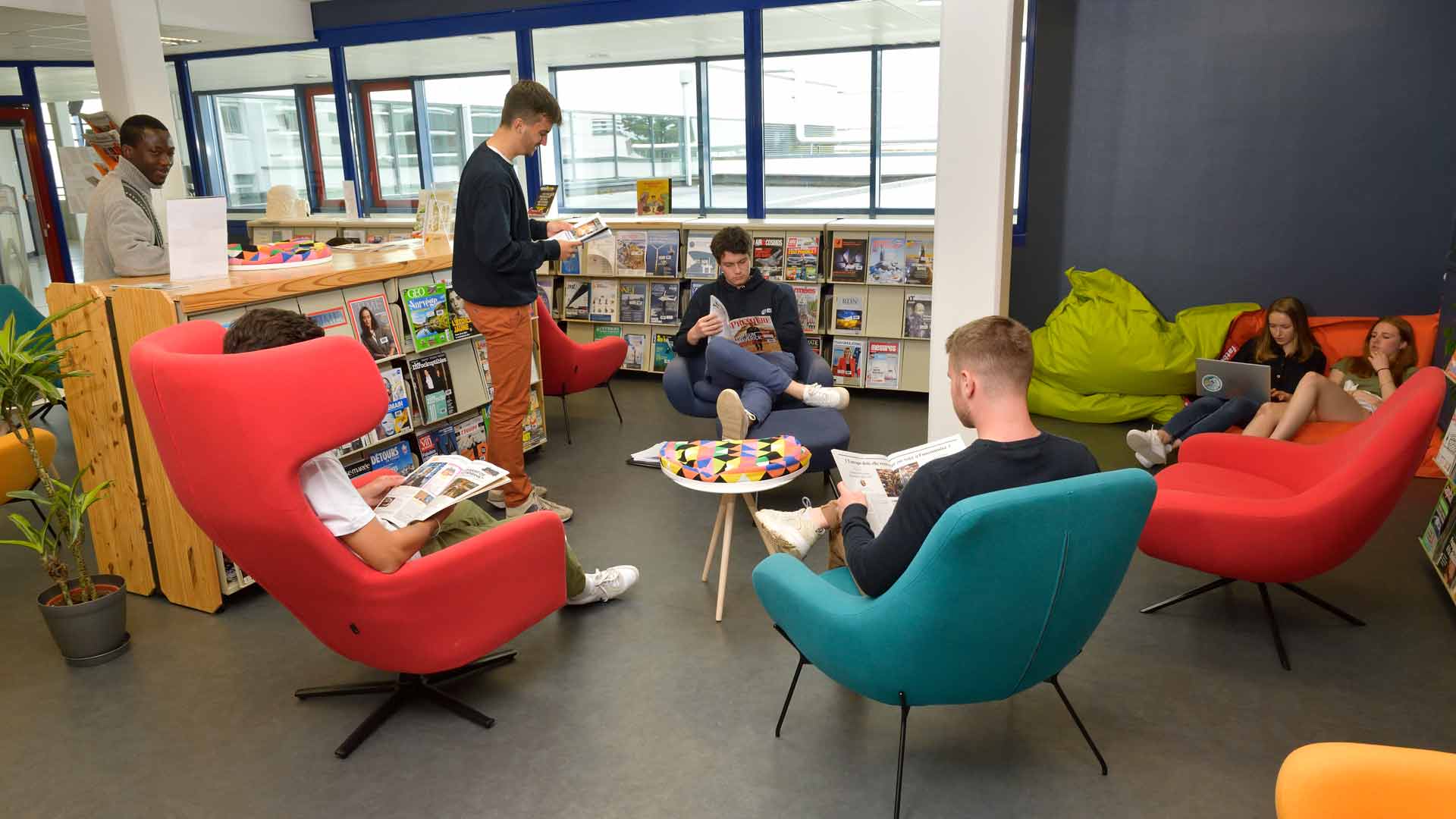 7 hectares
amphis, salles informatique, 
médiathèque, gymnase, 
terrains de sport, moyens
expérimentaux, logements, self…
à 10/15 minutesde la rade de Brest et du centre ville
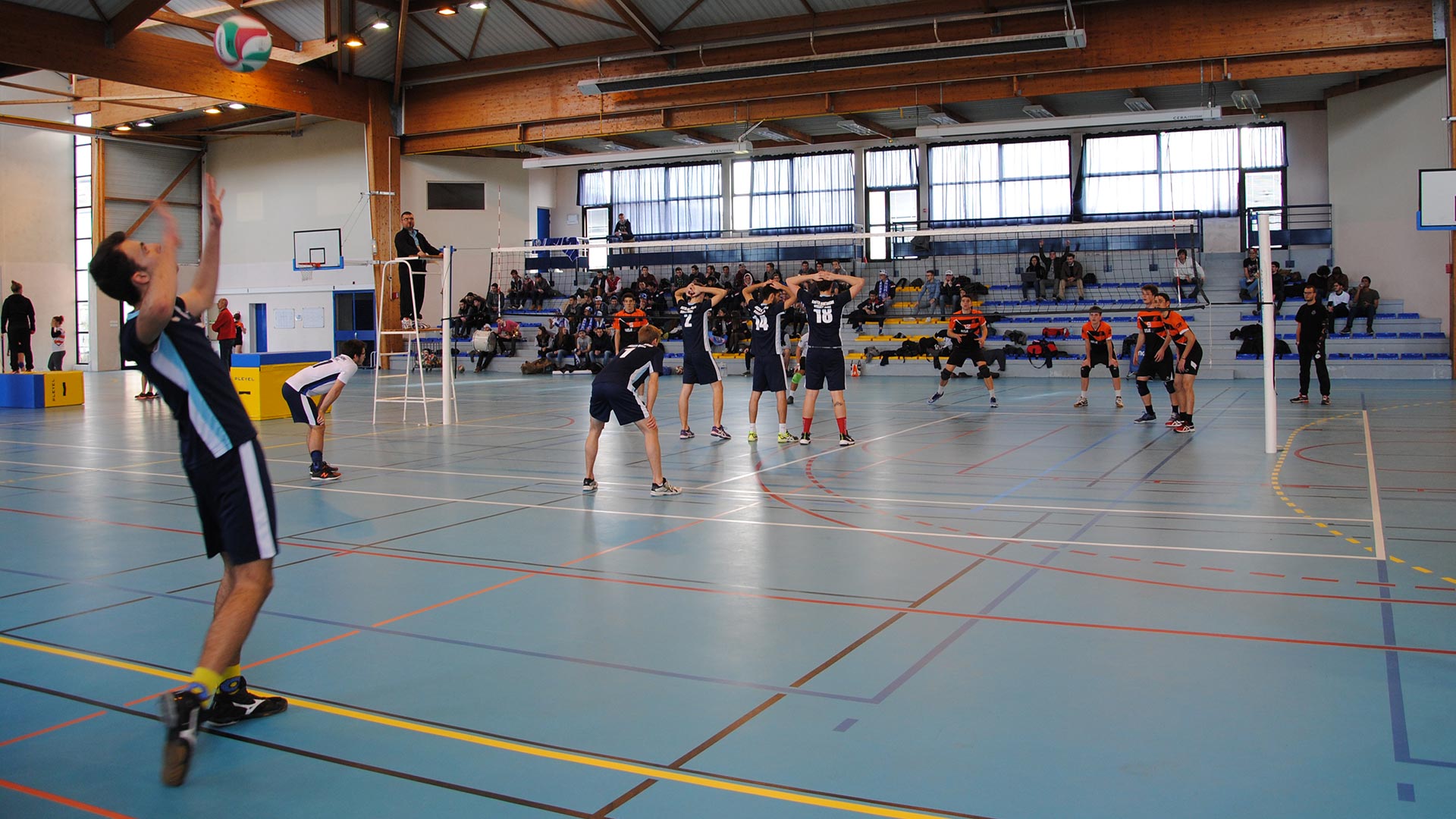 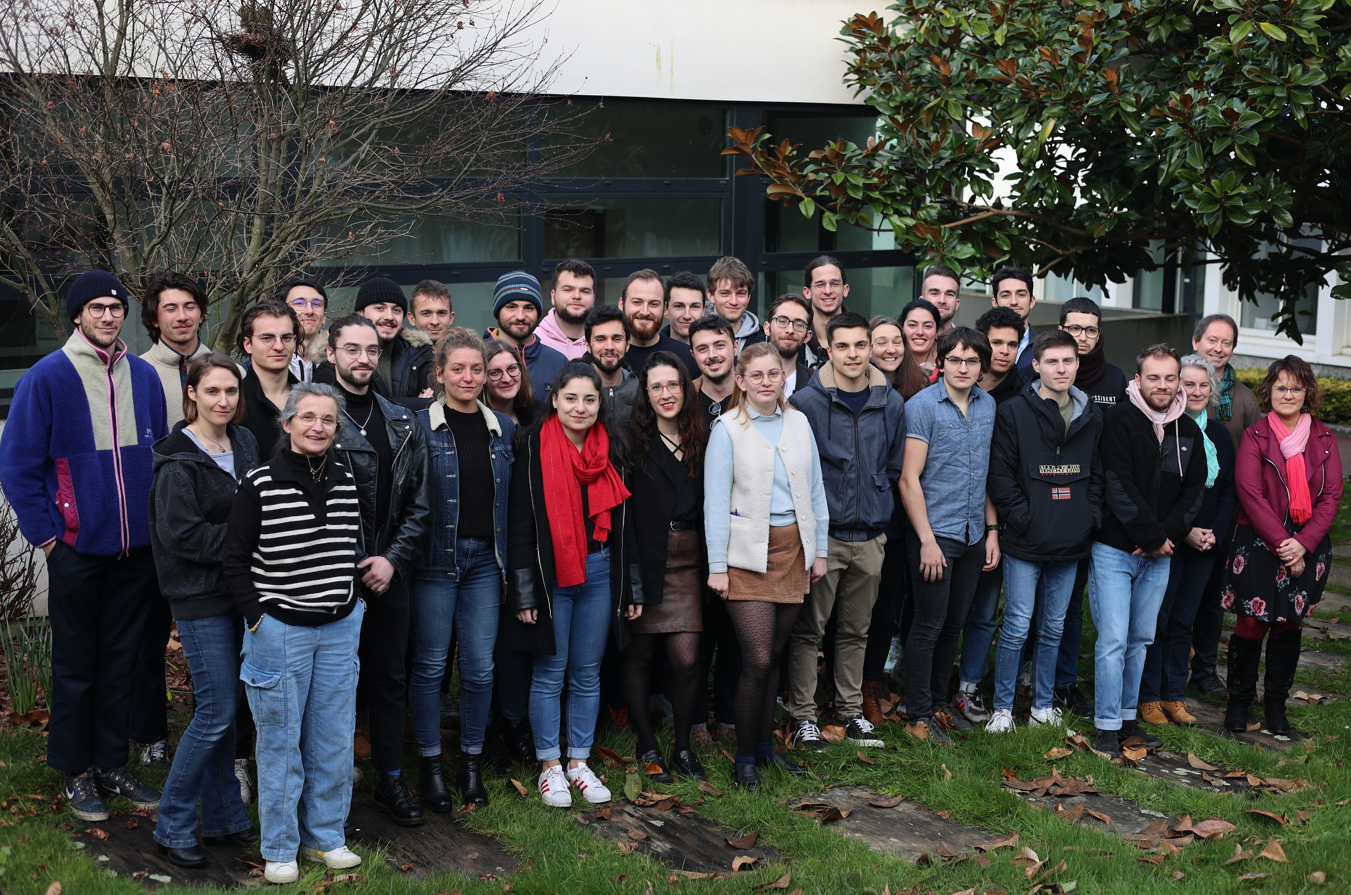 FORMATION D’INGÉNIEUR
PAR ALTERNANCE
FORMATION D’INGÉNIEUR PAR ALTERNANCE
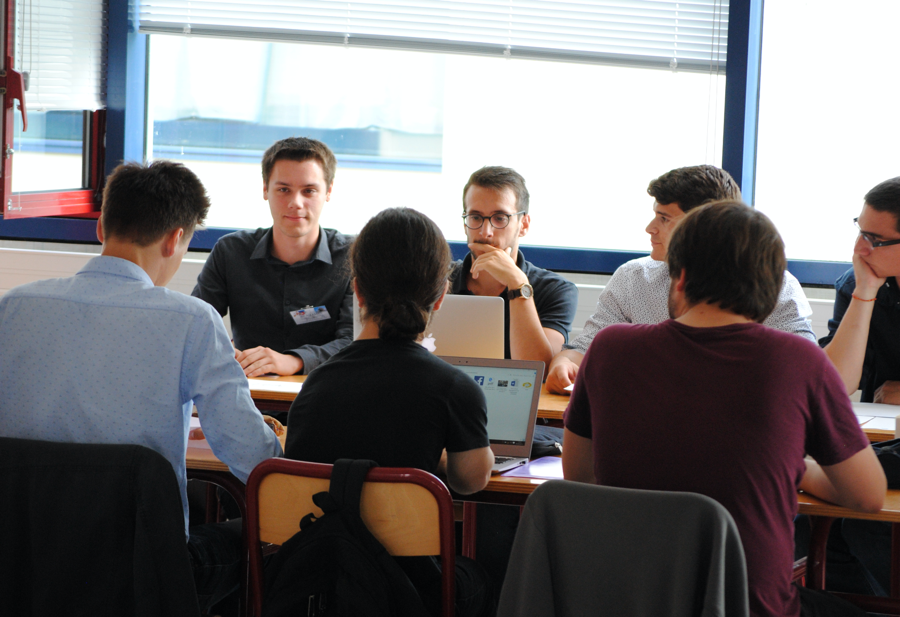 + de 15 années d’expérience : filière en alternance créée en 2005 à l’ENSTA Bretagne, à la demande des entreprises
Une alternance équilibrée : périodes longues en entreprise et à l’école
Un tutorat fort « école & entreprise » pour un accompagnement permanent
2 diplômes accrédités par la CTI : 
Systèmes embarqués
Conception mécanique architecture navale ou automobile
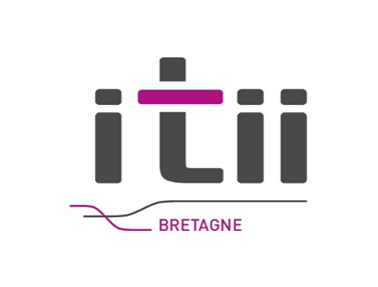 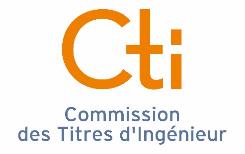 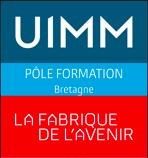 UN CALENDRIER D'ALTERNANCE ÉQUILIBRÉ
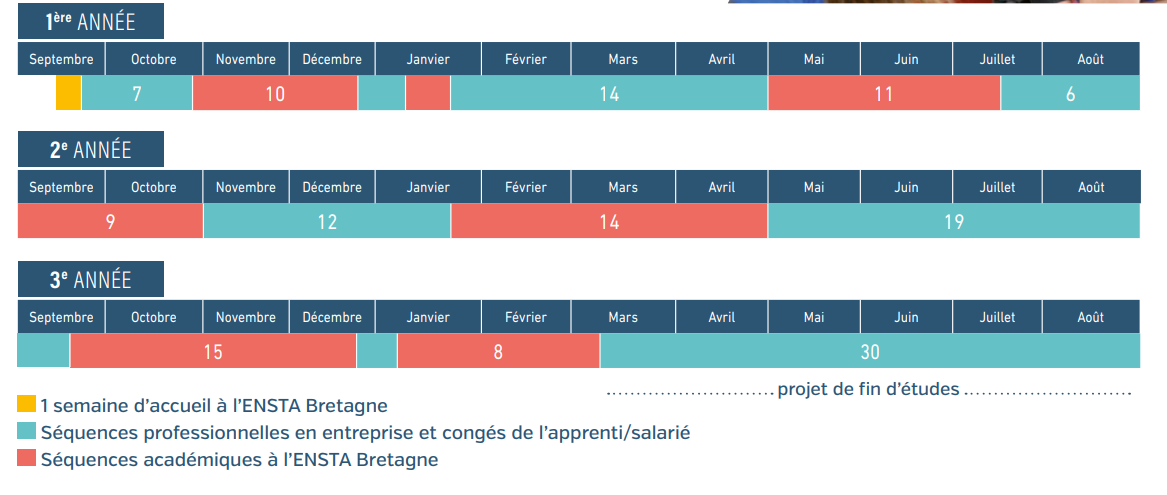 ORGANISATION DU CURSUS
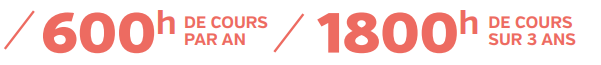 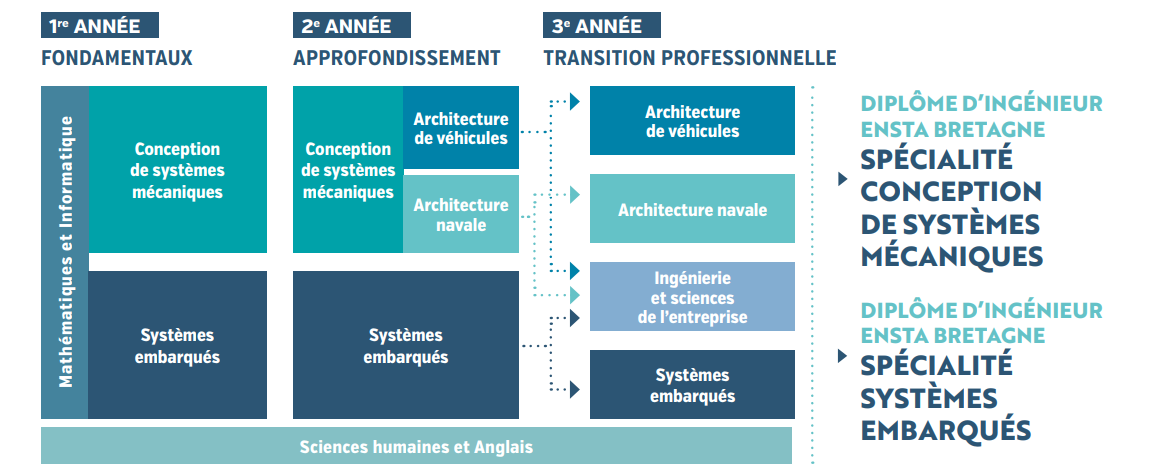 Nombreuses possibilités de mobilité internationale (pendant une séquence professionnelle et/ou une séquence académique)
785 : Score minimum à atteindre au TOEIC pour valider le diplôme
Anglais : + de 10% des heures d’enseignement
OUVERTURE INTERNATIONALE
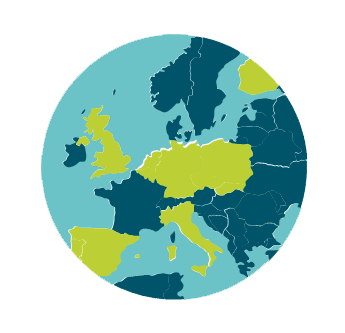 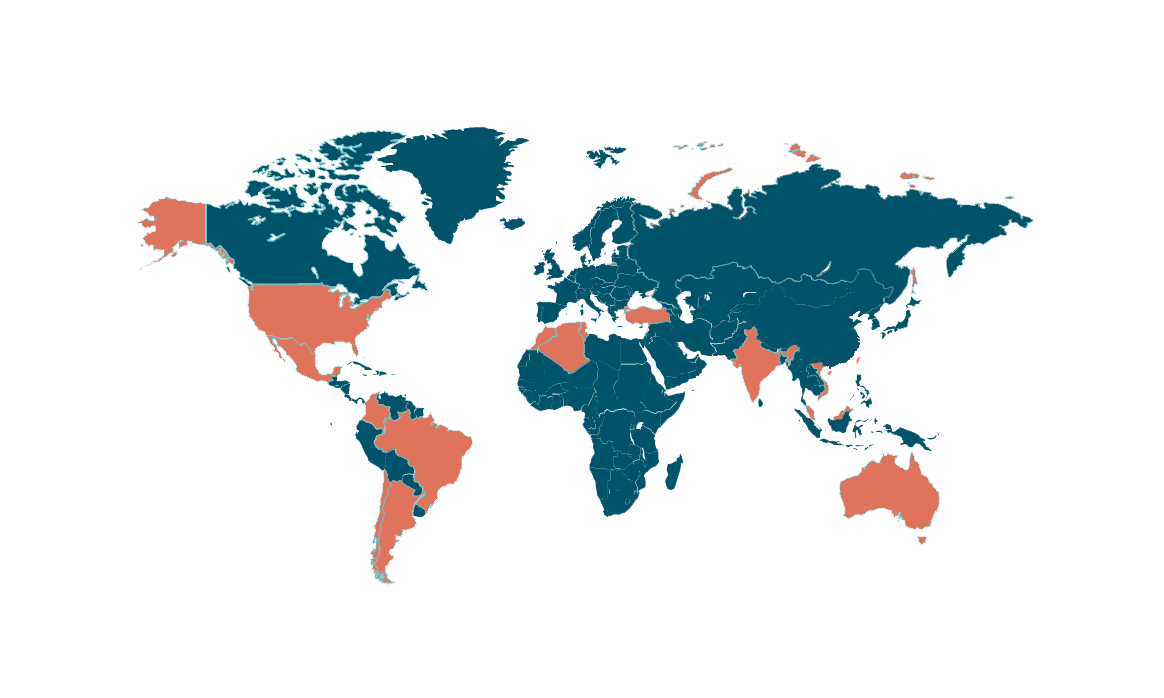 30 DOUBLE DIPLOMES
≃100
accords
[Speaker Notes: Pays : les traductions des pays sont ici : https://www.ensta-bretagne.fr/fr/doubles-diplomes-internationaux]
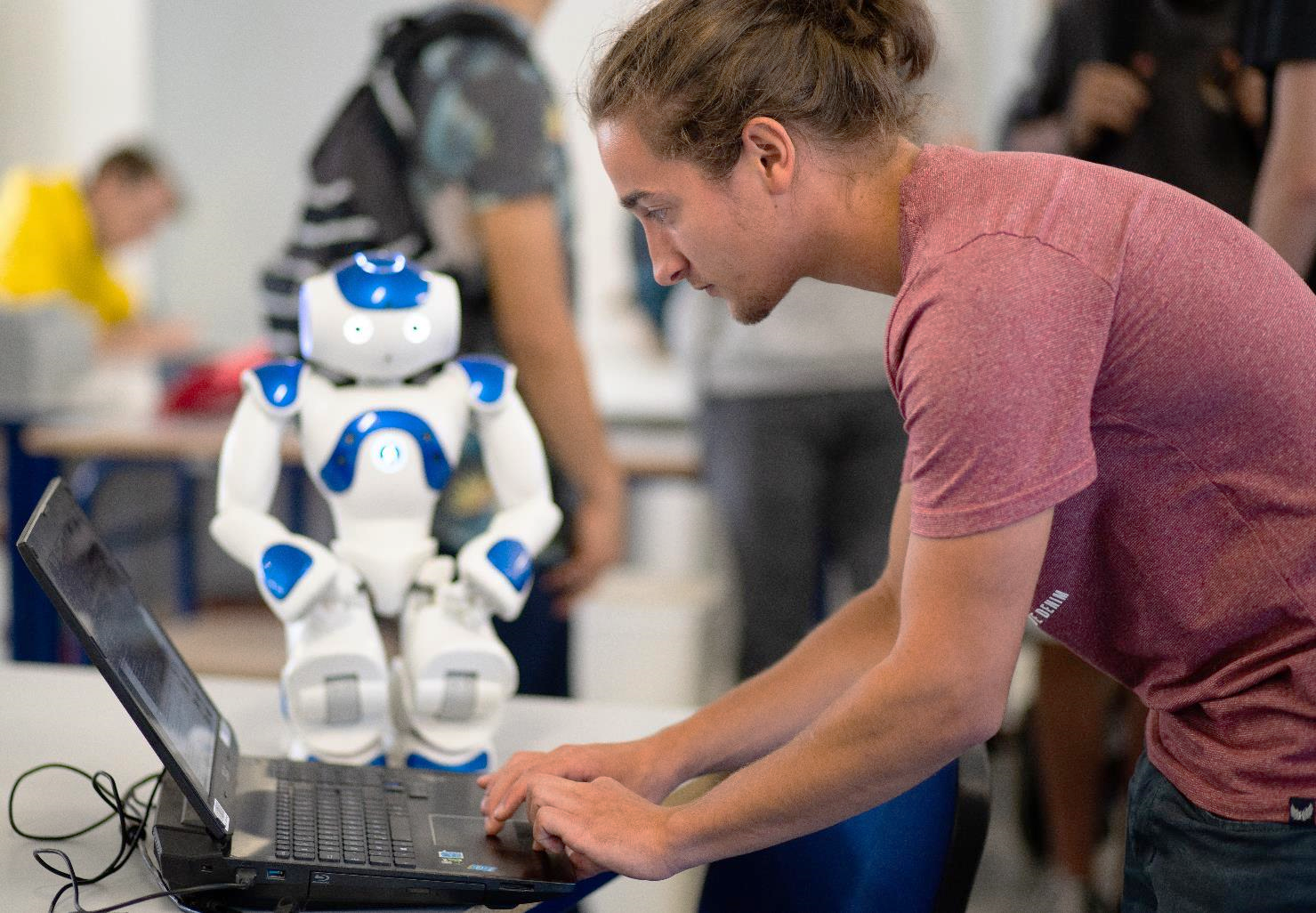 SYSTÈMES EMBARQUÉS
Concevoir et développer des systèmes embarqués, qui combinent matériels électroniques et logiciels. 

Architectures électroniques 
Numérique et analogique
Logiciel pour l’embarqué
Intelligence artificielle embarquée
Sécurité matérielle

voitures, navires, avions, missiles, robots, téléphones portables, sèche-linges…
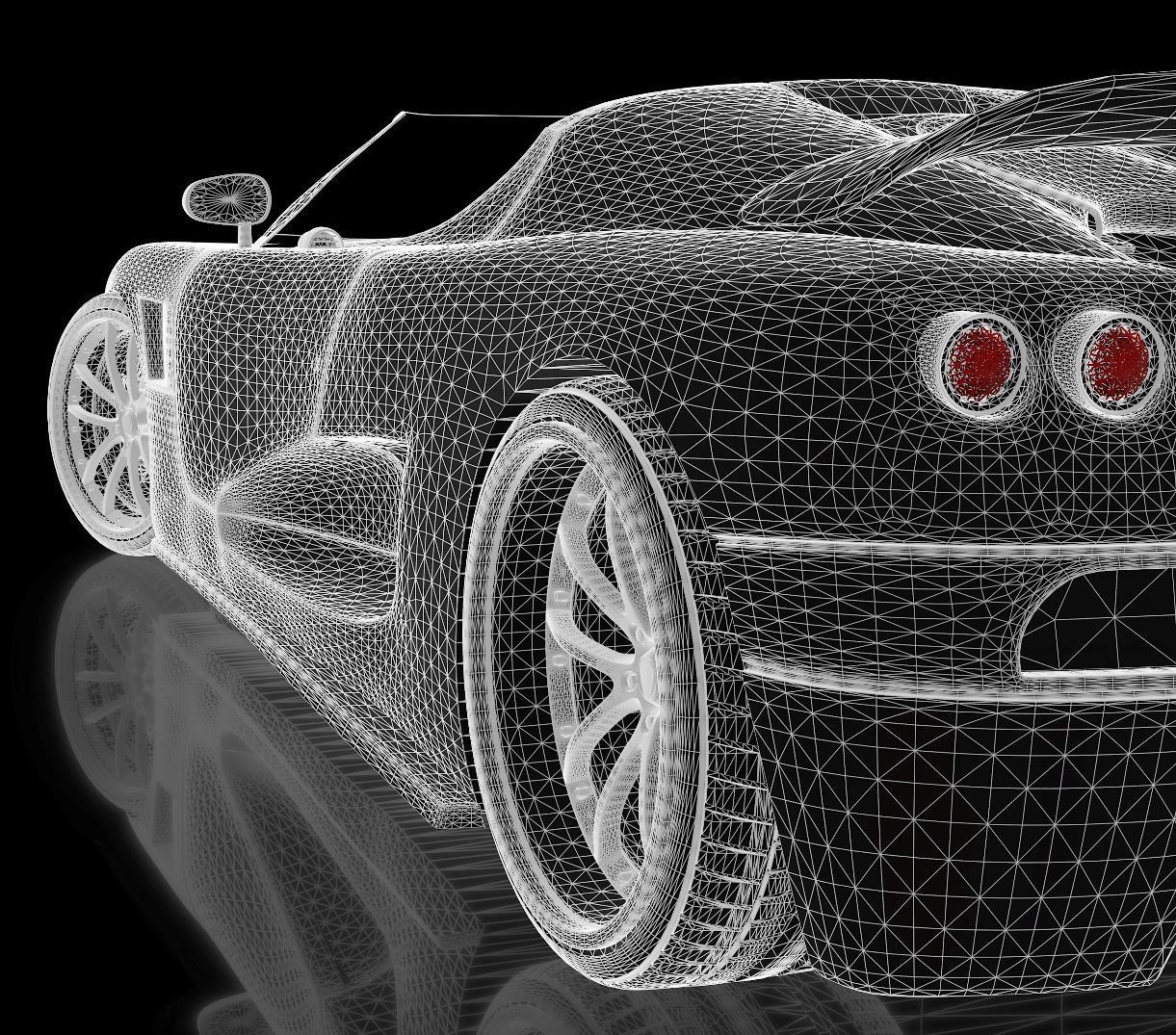 ARCHITECTUREDE VÉHICULES
Analyser, concevoir et dimensionner des systèmes aux différentes échelles d’un véhicule : de l’architecture globale jusqu’à la pièce élémentaire.

#motorisation #transmission de puissance #ingénierie système #dimensionnement #éléments finis
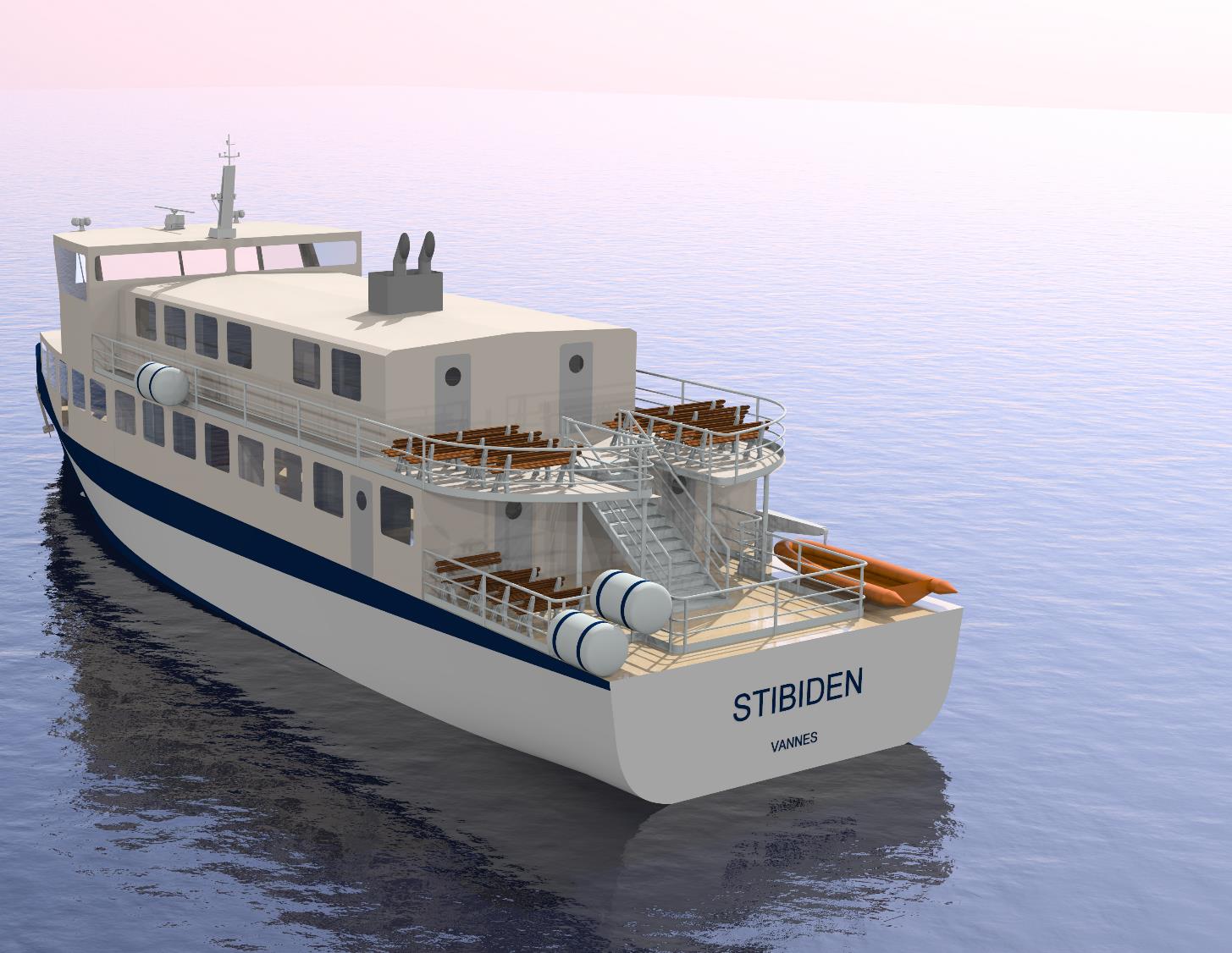 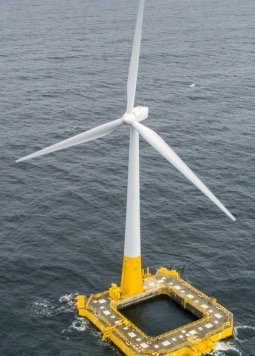 ARCHITECTURENAVALE
Assurer la conception et/ou la réparation des navires et des ouvrages en mer grâce à une expertise sur les structures flottantes. 

#conception #dimensionnement #MCO #hydrodynamique #structure #propulsion #réglementation #EMR #navire
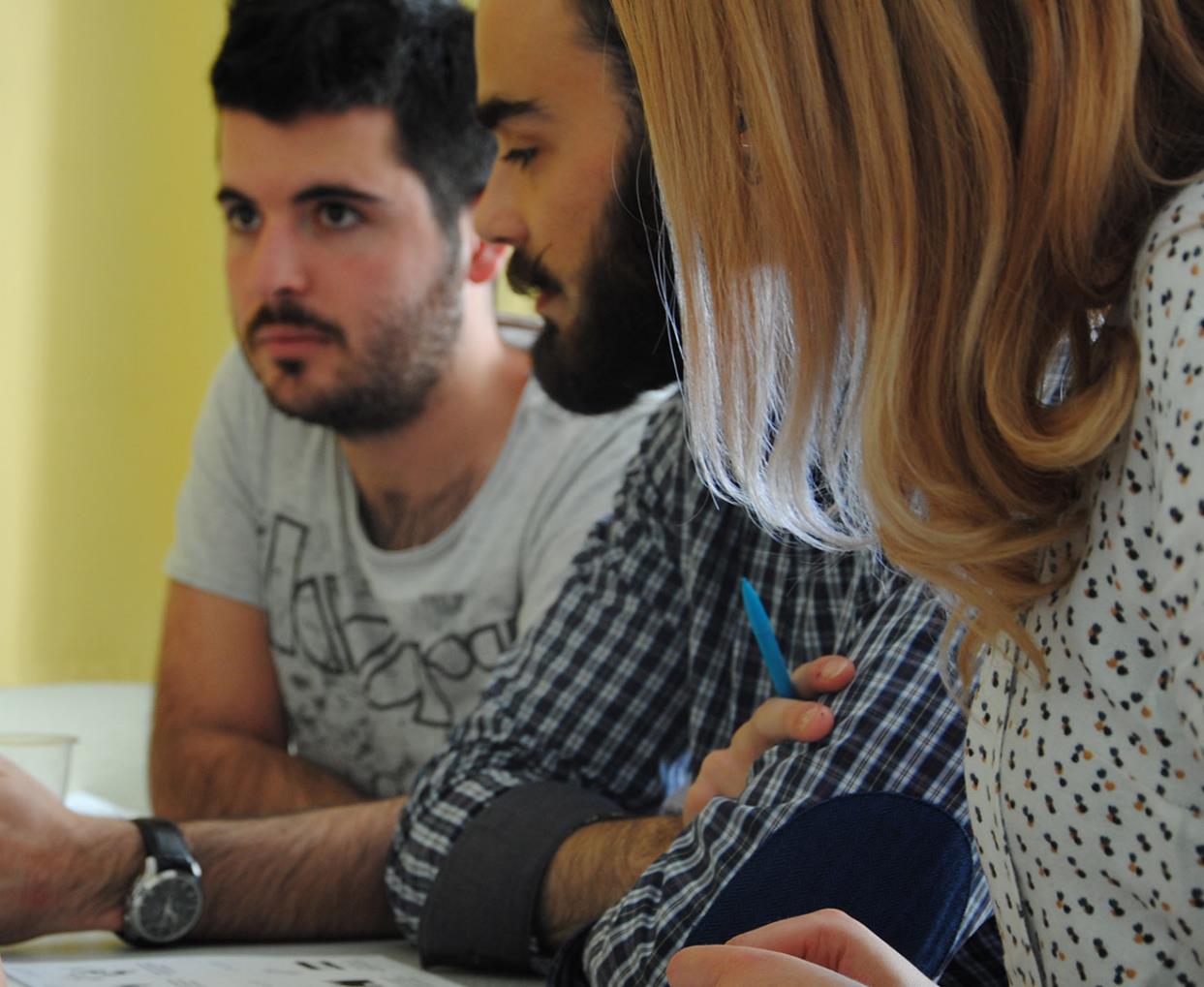 INGÉNIERIE ETSCIENCES DE L’ENTREPRISE
EN3e annéeuniquement
Double diplôme possible avecIAEde Brest
Développer des compétences managériales et se former sur les technologies prometteuses afin d’accompagner les entreprises dans les projets innovants.
#gestion de projet #management d’équipes #innovation #pilotage #négociation #qualité
À QUI S’ADRESSE LA FORMATION ?
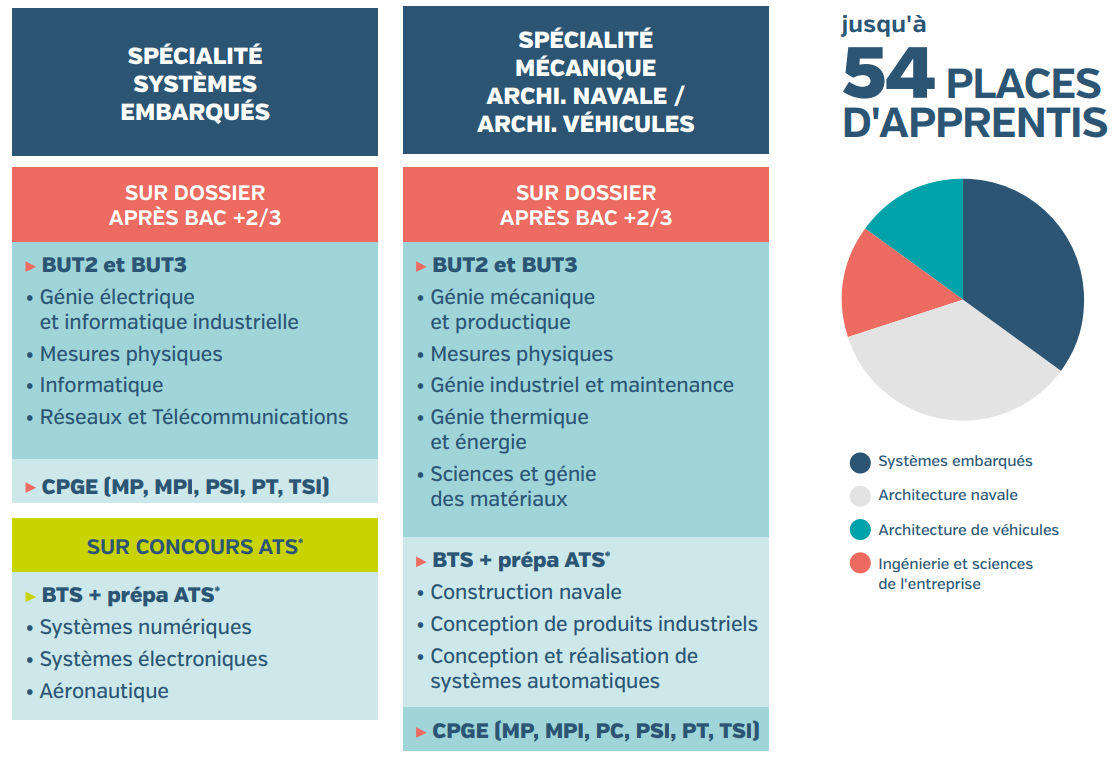 Les étudiants en prépa ATS sont invités à postuler :

par la voie du concours ATS pour le diplôme en systèmes embarqués 
par la voie de l'admission sur dossier pour le diplôme en conception mécanique.
LA PROCÉDURE D’ADMISSION SUR DOSSIER
1
Inscription en ligne 
Du 21 décembre 2023 au 22 février 2024 sur www.ensta-bretagne.fr(frais de dossier : 30 euros)
Jury de pré-sélection
Fin mars, les enseignants sélectionnent les meilleurs dossiers.

Admissibilité:
Courant avril : entretien avec présentation de votre parcours et de votre projet
Mai : Un jury définit les candidats admissibles
Admission
L’admission définitive est prononcée après signature d’un contrat d’apprentissage de 3 ans avec une entreprise avant la rentrée scolaire*, dans la limite des places disponibles et sous réserve de l’obtention du BUT2, BUT3, prépa ATS ou L3. (*délai de 3 mois APRÈS la rentrée pour signer un contrat d’apprentissage pour le concours ATS)
2
4
3
LA PROCÉDURE D’ADMISSION SUR CONCOURS ATS
Procédure et notice disponibles sur le site du concours ATS
L’admission définitive est prononcée après signature d’un contrat d’apprentissage de 3 ans avec une entreprise avant la rentrée scolaire, dans la limite des places disponibles.
DÉCROCHER UN CONTRAT, UN COACHING PERSONNALISÉ
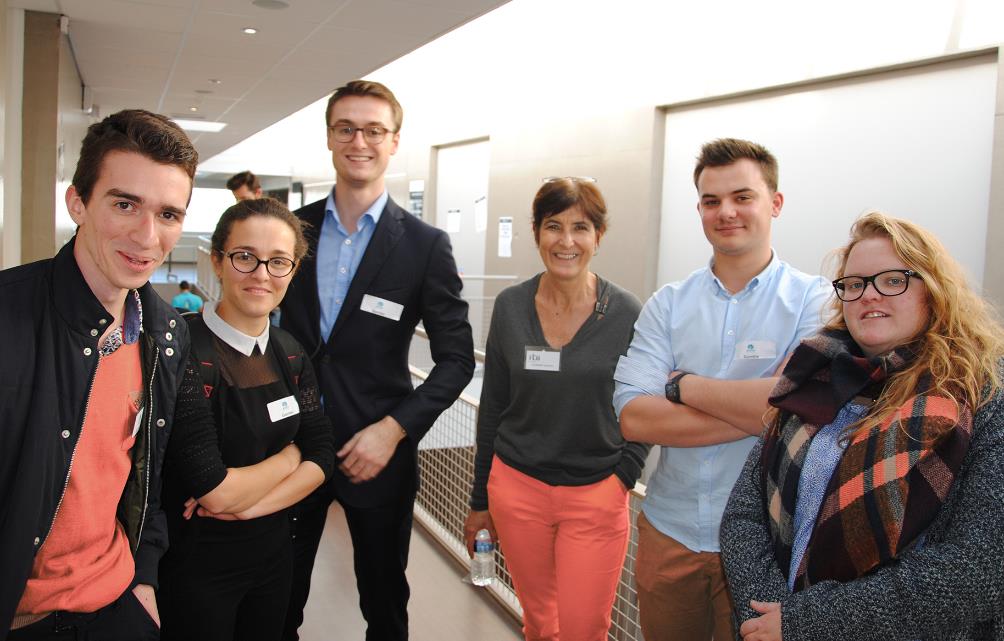 • ACCOMPAGNEMENT
• JOB MEETING
• SIMULATION D'ENTRETIENS
• SITE WEB DÉDIÉ AUX ADMISSIBLES Une plate-forme en ligne accessible uniquement aux candidats ayant réussi avec succès les épreuves orales, vous propose des offres d’emplois en ligne, conseils, témoignages...
EXEMPLES D’ENTREPRISESQUI EMPLOIENT DES APPRENTIS
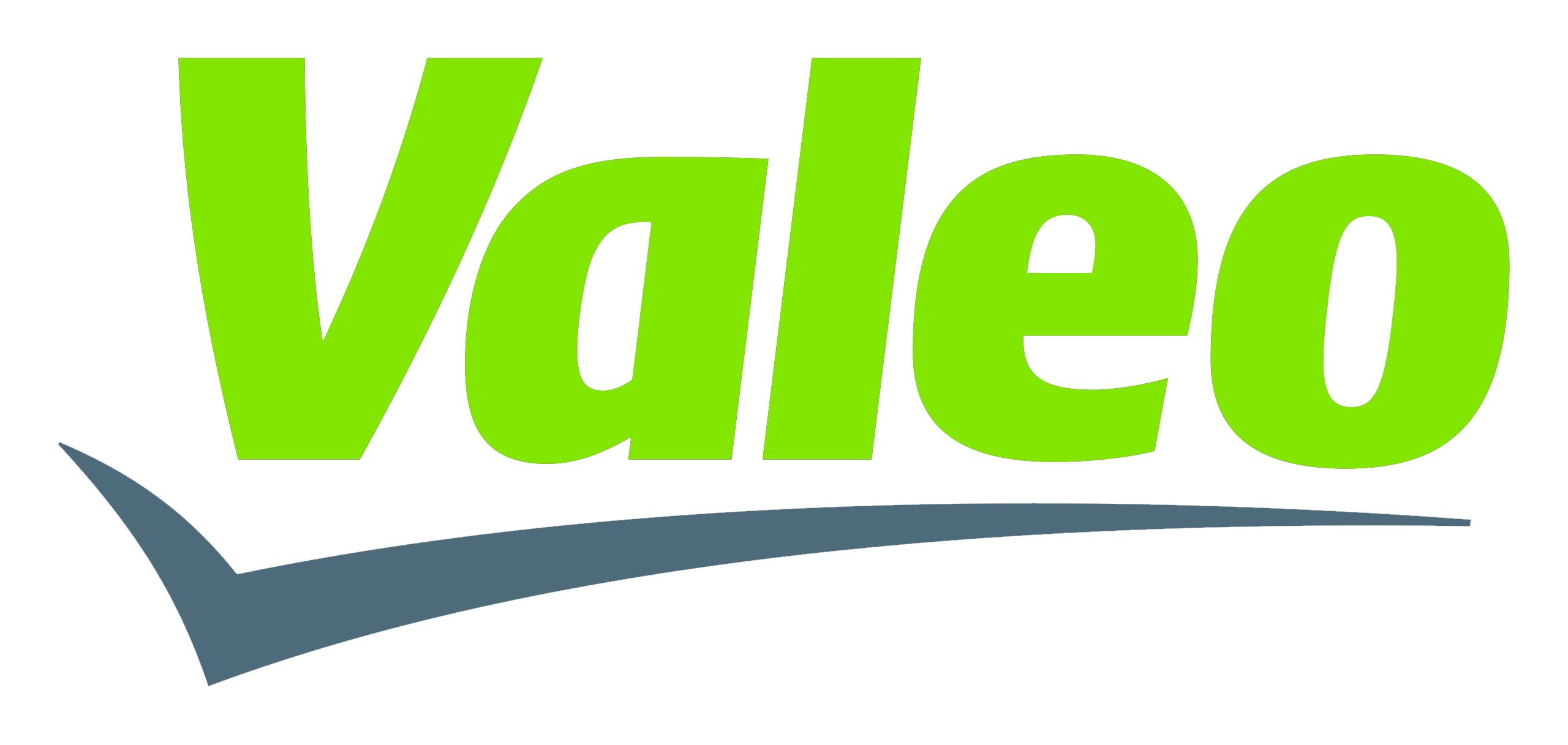 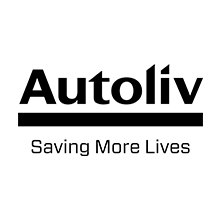 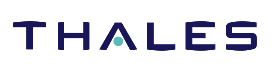 1000 partenaires
>
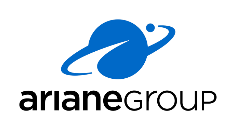 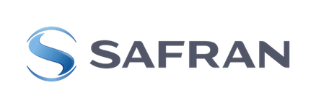 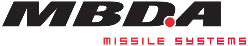 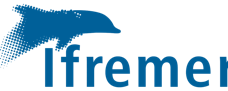 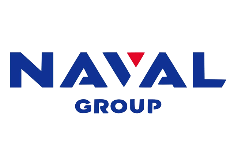 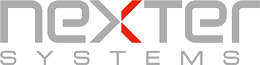 en
France
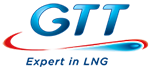 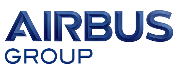 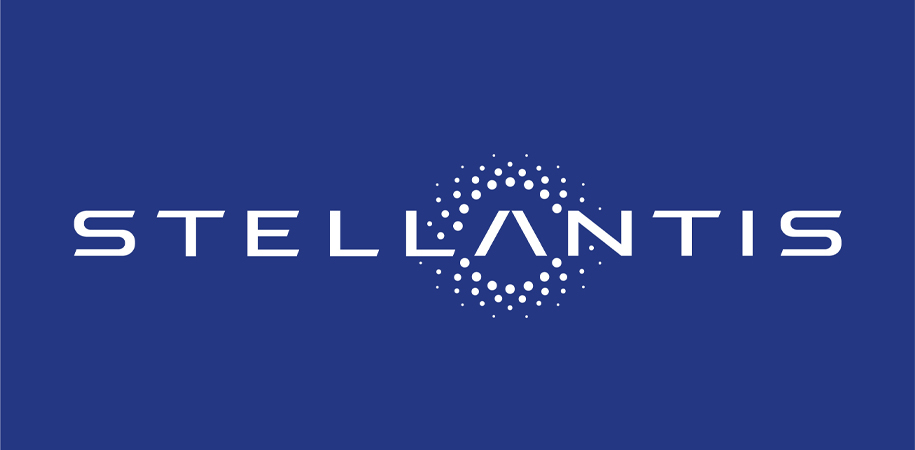 et dans le
monde
très impliqués dans la formation :intervenants, 
projets d’application semestriels, jurys, stages, apprentissage…
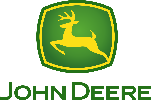 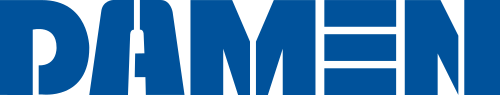 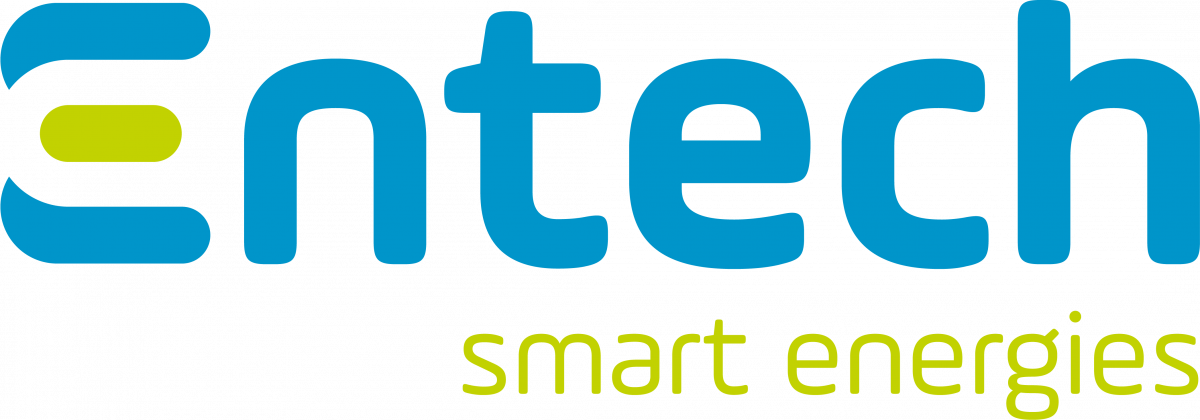 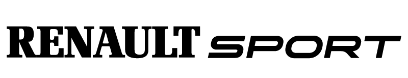 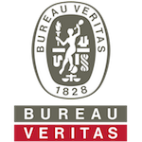 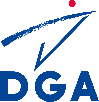 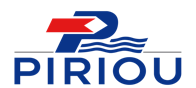 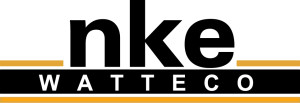 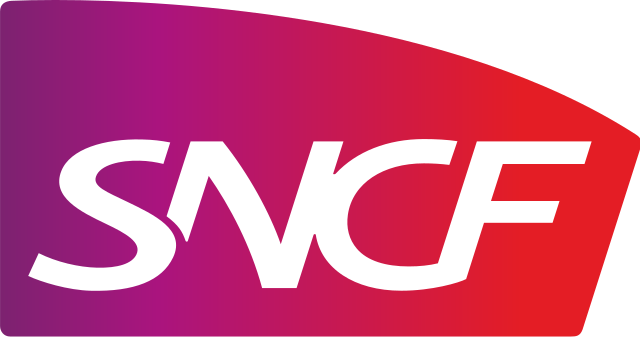 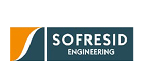 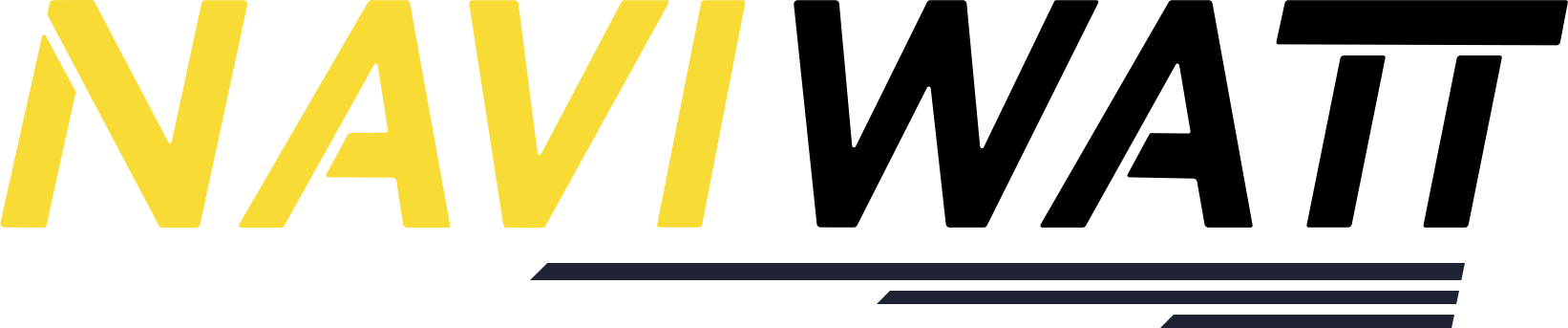 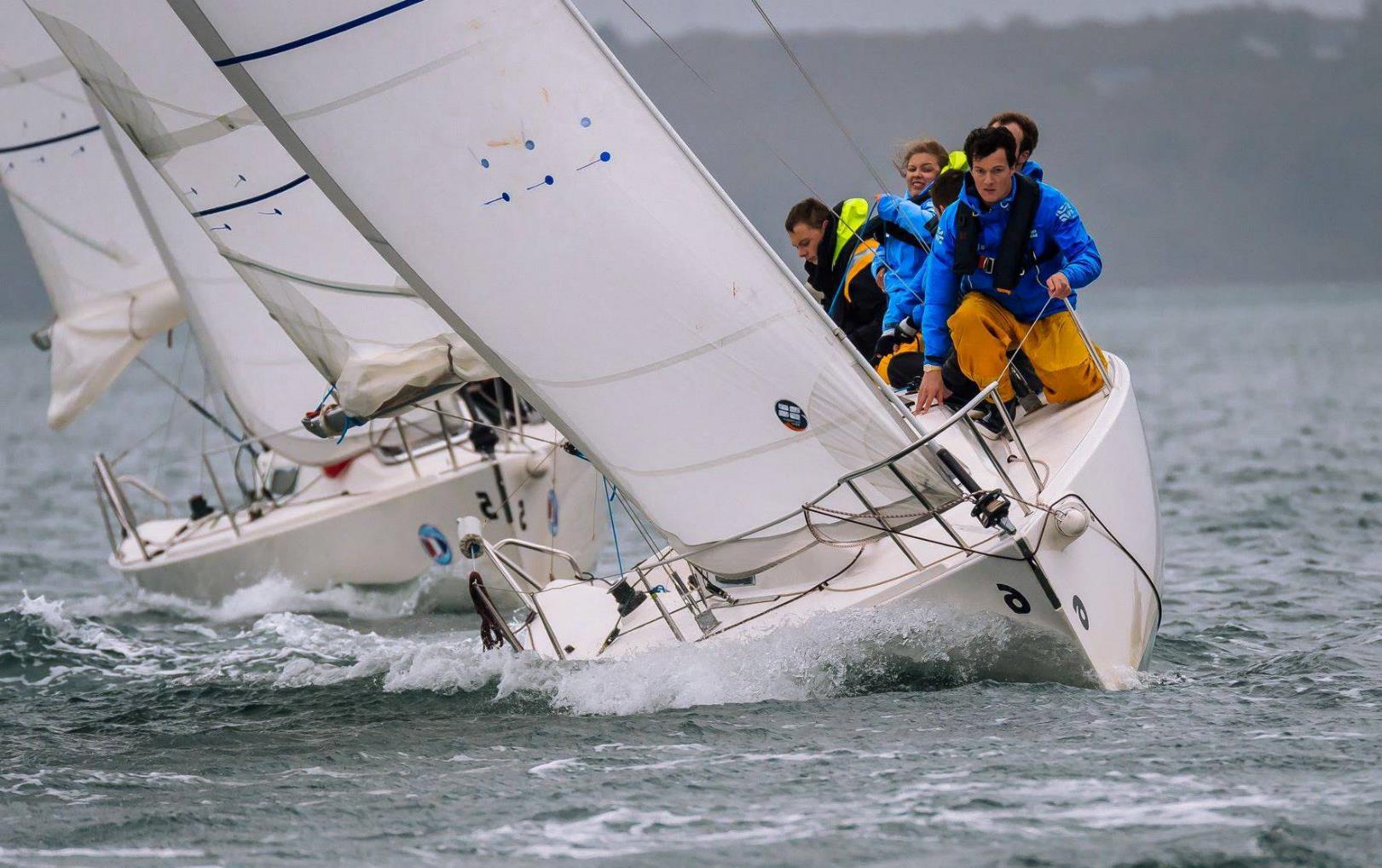 UNE VIE ÉTUDIANTE STIMULANTE
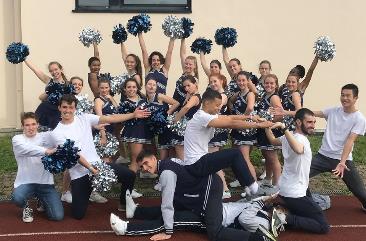 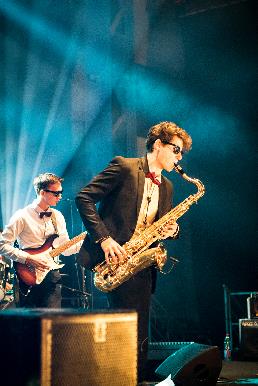 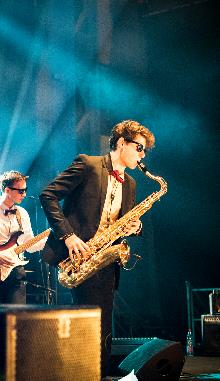 + de 50 clubs et associations
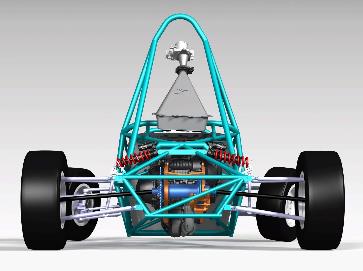 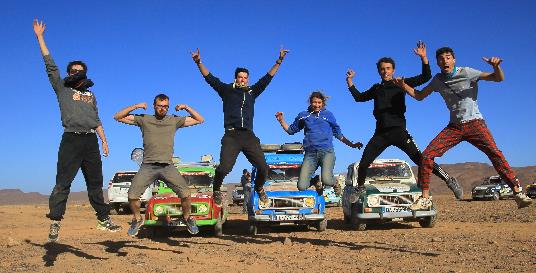 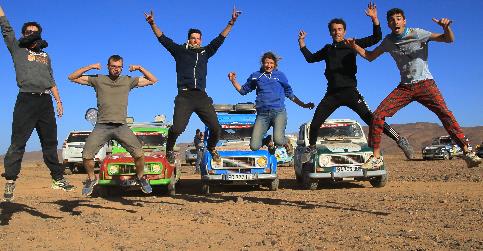 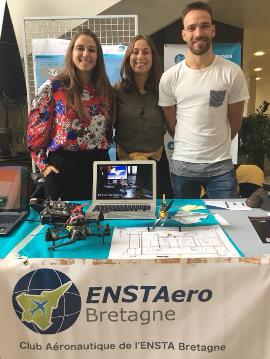 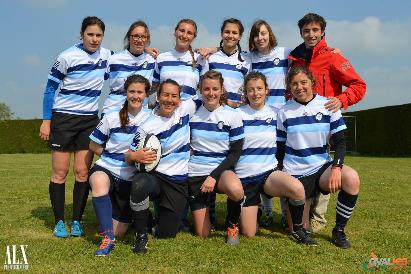 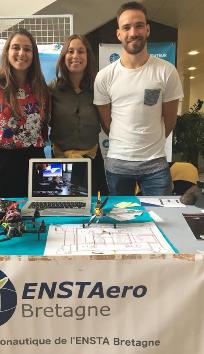 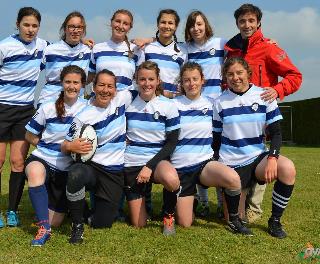 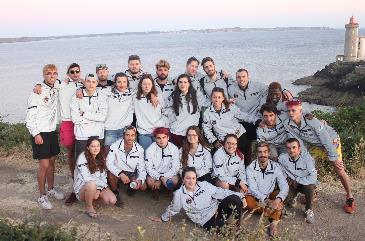 [Speaker Notes: À traduire  + incorporer bonne version GB]
Prochains rdv
48 places
✔ Webinaire FIPA
Samedi 16 décembre 2023 à 10h
Sur inscription (en ligne)

 ✔ Rencontres de l’alternance sur le campus ENSTA Bretagne 
Samedi 20 janvier 2024 de 10h à 14h
Sur inscription (en ligne)

✔ Salon Azimut, parc des expos de Penfeld Brest 
Du jeudi 23 au samedi 25 janvier 2024
Entrée libre
N’oubliez pas ! Date limite d’inscription 
pour la rentrée 2024 = 22 février 2024
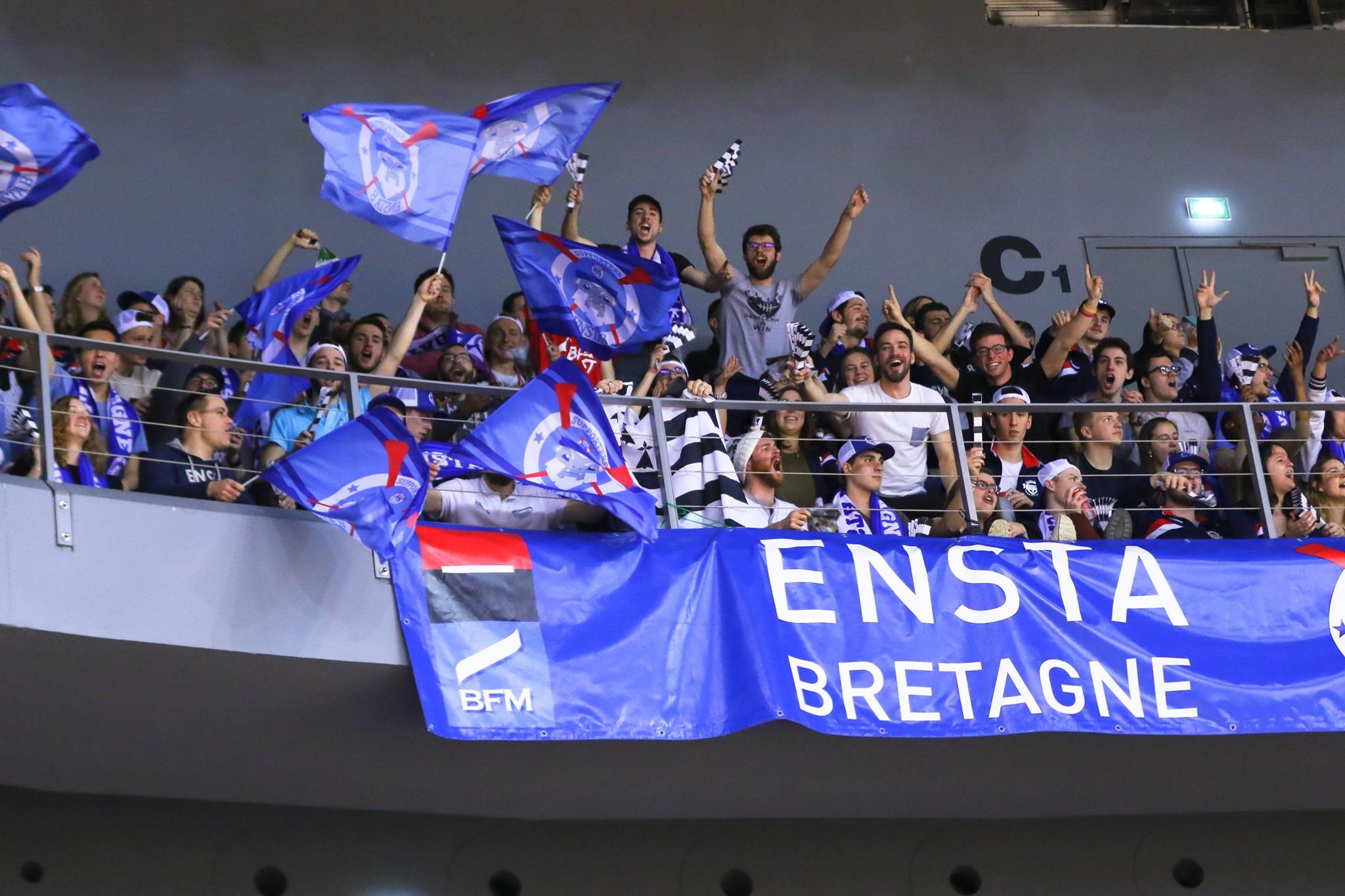 À BIENTÔT
À L’ENSTA BRETAGNE !
Site web
www.ensta-bretagne.fr


Email
admission-fipa@ensta-bretagne.fr